Working with people who are like Dr. Sheldon Cooper from the TV series The Big Bang Theory
Chris Droessler
CTE Coordinator
NC Community Colleges
DroesslerC@NCCommunityColleges.edu
Get the PowerPoint     	www.ncperkins.org/presentations
[Speaker Notes: I am Chris Droessler – 

Today we will be talking about helping people who are like Dr. Sheldon Cooper from the TV show “The Big Bang Theory.”

I was going to say working with students instead of people, but this might also help you deal with a special friend or co-worker.


And as always with my presentations - 
Download a copy of this PowerPoint by going to NC Perkins dot ORG 
and click on the “presentations” link.  

Feel free to use all or part of any of my presentations.   If it can help get someone on a path toward a rewarding career, then you can take and use anything I have to give.

I have documented my information sources in the notes section of each slide in the PowerPoint to allow you to further research anything that you see here.




====
CTE Summer Conference 2018]
Dr. Sheldon Cooper
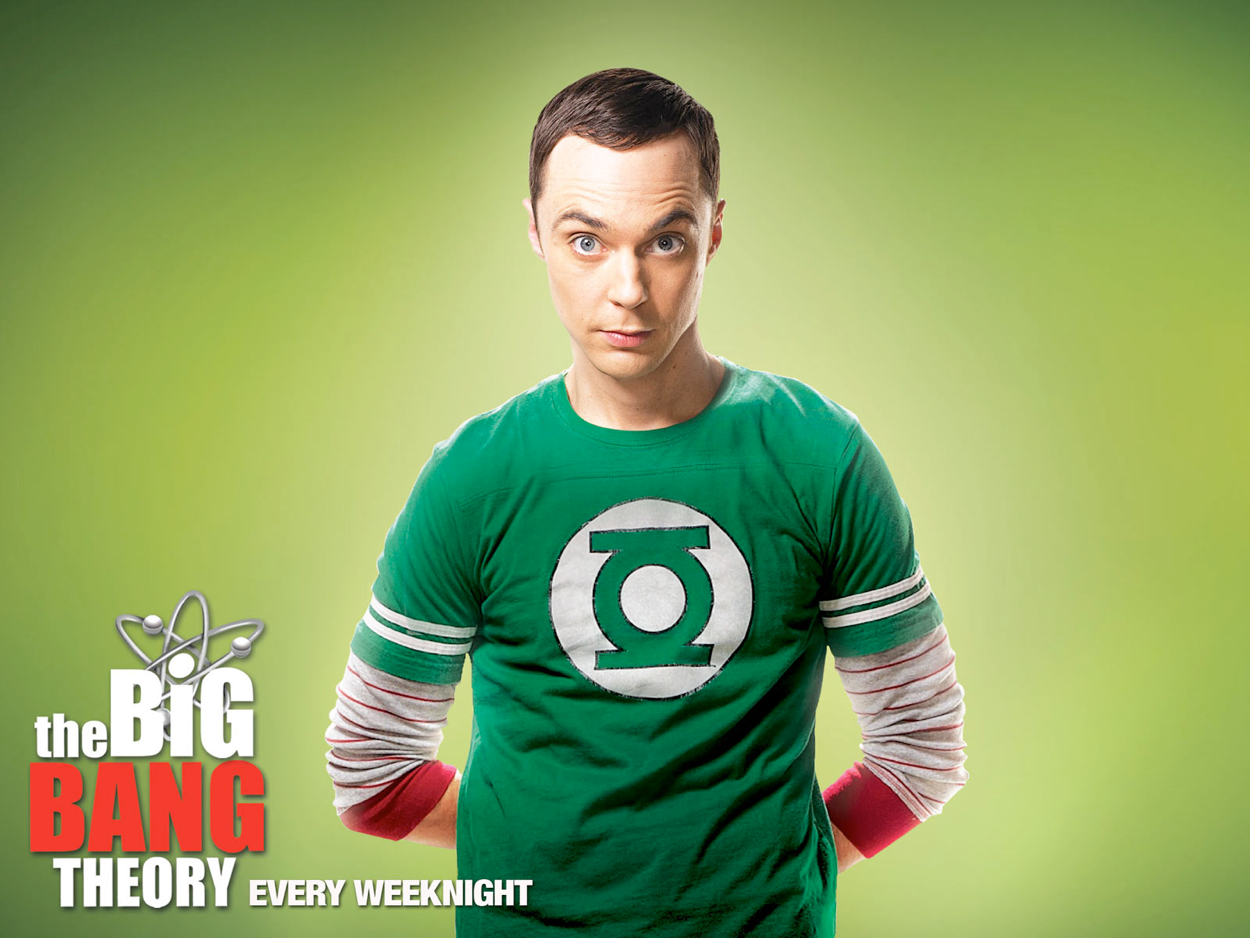 [Speaker Notes: I hope you have seen the TV show, the Big Bang Theory.  

One of the lead characters is Dr. Sheldon Cooper, a theoretical physicist who works at a research university.

Though the TV network has never confirmed this, Sheldon exhibits many of the characteristics of a mild form of Autism, which used to be called Asperger's Syndrome.


=====
http://img.wallpaperfolder.com/f/51589E1B4031/sheldon-cooper-1600x1200-tbbt-s4.jpg]
Dr. Sheldon Cooper
[Speaker Notes: I started watching this show because a co-worker said there was a guy on TV just like me. – 

Well, he’s not exactly like me, but I do believe I get the jokes and subtle references that others may not.  

It’s as if they followed me around and created a character based on many of my actions.
And why not?  I’ve had some pretty good actions!

I think my wife likes to watch the show so she can try to figure me out.

======
http://cdn.business2community.com/wp-content/uploads/2013/04/heldo-resized-600.png


List of fictional characters on the autism spectrum
https://en.wikipedia.org/wiki/List_of_fictional_characters_on_the_autism_spectrum]
Dr. Spencer Reid
[Speaker Notes: A similar character is Dr. Spencer Reid from the TV Series “Criminal Minds.”

He is part of a crime solving team where they all value the strengths of the team members, 
and they all care for each other like a big family. 
Actually better than most families.

Dr. Reid’s strength is in knowing stuff.  -- He is not the go-to-person to deal with the public.

Unlike the Big Bang Theory where Sheldon’s unusual character is often held up for ridicule. 
-- Well, it is a comedy!  And -- it’s based on my life!

In this show, Dr. Reid, though a little quirky,  is taken quite seriously, and is a valued member of the team.



=====

https://s-media-cache-ak0.pinimg.com/236x/6e/a2/21/6ea2215cd3acd6edd9bb81ec598e8e0e.jpg

List of fictional characters on the autism spectrum
https://en.wikipedia.org/wiki/List_of_fictional_characters_on_the_autism_spectrum]
Walter O’BrienRalph Dineen
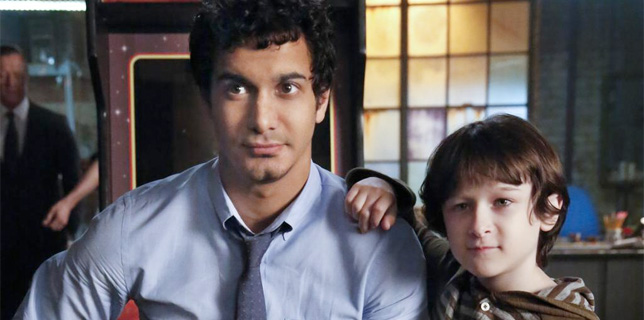 [Speaker Notes: Another show I watch with some similar characters is “Scorpion,” which is like a group of geniuses doing Mission Impossible work.

This is Walter O’Brien & Ralph Dineen 

They are not necessarily autistic, but exhibit some traits.

Both are socially awkward, as is the rest of the team, 

but you can see that over time -- friends have helped them to become more social.




======
http://mr.comingsoon.it/imgdb/SerieTV/news/1/47847_ppl.jpg


List of fictional characters on the autism spectrum
https://en.wikipedia.org/wiki/List_of_fictional_characters_on_the_autism_spectrum]
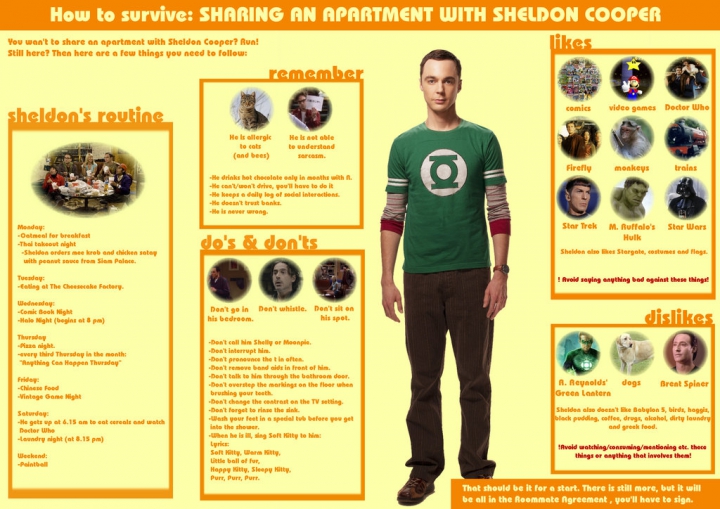 [Speaker Notes: If it were only this easy with each of the people with whom we work.

But nobody has an individual owner’s manual like this to which you can refer.

That makes the job of training more challenging -- and also more rewarding.

We have to get people to overcome their apparent challenges -- and get them on track to productive citizenship.


======
http://www.sheldonsfans.com/quote-579-how-to-survive-sharing-an-apartment-with-sheldon-cooper.html]
[Speaker Notes: When you start to look at people who are different, it makes you try to reinforce your own stereotype of what it normal.

We are all normal.  

Some of us are just more normal than others.


=====
http://www.toddlittleton.net/wp-content/uploads/2008/05/what_is_normal_poster_front.jpg]
Raymond Babbitt
[Speaker Notes: Who remembers Raymond Babbitt from the movie Rain Man?

The character Raymond Babbitt is an autistic savant.

Not all people with autism are savants.

“savant” meaning that the person possesses profound capacity or ability that far surpasses the average person.  

Raymond Babbitt was great with math and spatial awareness.  

But he would not be the best choice for the greeter at Walmart.


======

https://en.wikipedia.org/wiki/Savant_syndrome

http://www.lovemyprovider.com/autism-and-hollywood-from-rain-man-to-now/

List of fictional characters on the autism spectrum
https://en.wikipedia.org/wiki/List_of_fictional_characters_on_the_autism_spectrum]
Autism Spectrum Disorder
Complex disorder of brain development characterized by:
Difficulties in social interaction
Lack of verbal and non-verbal communication
Repetitive behaviors
Intellectual disability
Difficulties in motor coordination
[Speaker Notes: What we used to call Asperger Syndrome is now part of the Autism Spectrum Disorder.

People like Raymond Babbitt, the Rain Man, have an obvious disability.  

Many folks on the autism spectrum do not appear different from anyone else.

It is referred to as Autism Spectrum, because each person can be anywhere along the spectrum, from barely diagnosable -- to quite disabling.

We used to use the term “Asperger Syndrome” to describe someone with a mild case of Autism.  But that term is now obsolete.


====
https://www.autismspeaks.org/what-autism]
Autism Spectrum Disorder (ASD)
Roots in early brain development
Signs emerge between 2 and 3 years of age
1 in 69 American Children have ASD
4-5 times more common in boys
3 million in USA with ASD
Each individual is unique
[Speaker Notes: Autism has it’s roots in very early brain development.

Signs of ASD (or Autism Spectrum Disorder) emerge between 2 and 3 years of age.

Asperger Syndrome is now part of the Autism Spectrum Disorder.
1 in 69 American children have autism.
It is four to five times more common among boys than girls.

There are over 3 million people in the United States with Autism.
And -- Each individual with autism is unique.

As we are working with people, our job is not to diagnose medical conditions, but to work with what you have.

For the rest of this presentation I will be talking about some of the common characteristics or indicators of people with a mild form of autism, but these characteristics could always be something else. 

We will NOT be looking at how to deal with people with autism, we will be looking at coping strategies for some specific indicators that may or may not be autism.



====
https://www.autismspeaks.org/what-autism]
Individual Education Plan
High school students have an IEP
Experts set up specific learning objectives
Strategies to deal with disability
[Speaker Notes: If you are working with youth, and that youth is still in high school, and they have some kind of identified disability, they should have an IEP, an individual education plan, where experts set up specific learning objectives -- 

and create ways for the student to learn – to deal with the disability, and to develop ways to overcome the disability, so it does not get in the way of learning, or life. 

As a CDC, or other professional educator, you might be able to sit in on the IEP meetings, which will help you to see how you can help the student overcome his or her disability in the work you do. 










====
https://www.autismspeaks.org/blog/2016/03/18/teen-autism-reluctant-drive-should-parent-push]
Socially Awkward
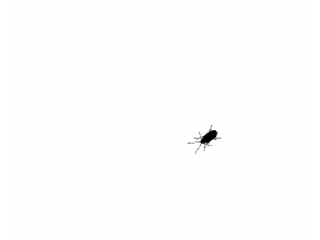 People are unpredictable
Over-stimulated by sights, sounds, smells, and other sensory information
Eliminate distractions
Structured small talk
Need social-skill training
[Speaker Notes: People are unpredictable. Some people prefer a predictable environment.  -- Rather than preferring to not be around people, they might not like the unpredictability of most people.

In many cases -- the social awkwardness is not caused by the people, but by an over stimulation of the senses caused by the environment.

A person could be over-stimulated by sights, sounds, smells, and other sensory information.

Background sounds, like working in a cubicle, open windows, distant telephones, air conditioners, elevators, computers humming, -- any sound.  
Most people subconsciously tune out the background and focus their hearing on specific sounds.  

For some, -- all of the sounds are in the foreground, which makes it hard to focus on anything.

Blinking lights, fluorescent lights, some computer monitors, windows, riding a bus -- all create visual distractions.  Every visual image is in the foreground. Most people subconsciously ignore the unimportant visual images and focus on the main visual image. 

Smells of food, mold, animals -- can be a distraction. If it is a smell that is pleasing, then it would be hard to concentrate on anything else.  

All of these distractions can keep people from concentrating on the task at hand and completing their work.

Years ago, my wife got me to join her pool team, but the loud music, unusual lighting, lots of people moving around, and lots of conversations I could half hear - was all too much for me.  I found it hard to concentrate on playing the game.

Can you eliminate distractions in your activities?

Is there a quiet room where this person can go? 
Ensure that this room is never seen as punishment, but rather a safe place to escape the distractions and recharge their personal batteries before rejoining the group.

Small talk is stressful for some. Structured small talk is a way to introduce the art of small talk.  
Give everyone a specific thing to discuss, like “describe your hobby or your favorite color.”

 Even a bug crawling around on a projection screen can be a distraction.











====
https://www.autismspeaks.org/blog/2016/03/18/teen-autism-reluctant-drive-should-parent-push]
Friends
Introverts vs. Extroverts
Deep friendships vs shallow friendships
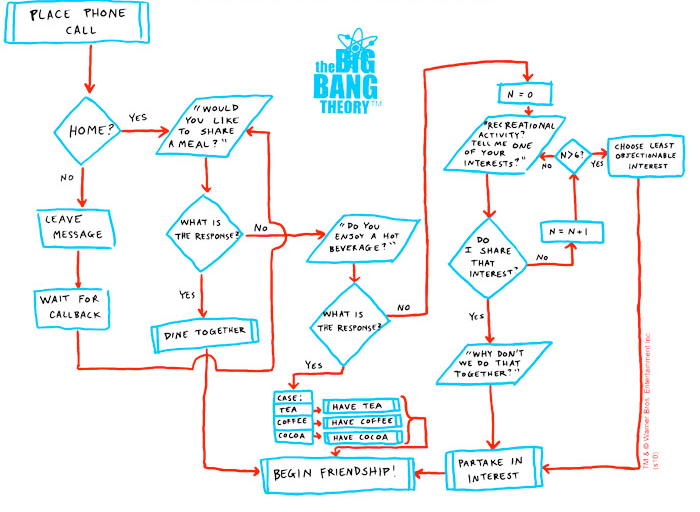 [Speaker Notes: Friends. ---  Introverts like Sheldon typically have a small number of friends, but they are usually really deep friendships.

Extroverts typically have lots of friends, some deep friendships, but lots of shallow or medium-depth friendships.

Extroverts like to make new friends. Introverts find friend-making an unpleasant chore.

For the introverts it takes effort to keep the friendship.  

Once on the Big Bang Theory, Sheldon needed to make friends with a new person so he could have access to a specific piece of scientific equipment. 
Because of this, he felt he had to break up with one of his current friends.  
For some, it’s like juggling balls in the air. 
A good juggler can add more balls into the mix and keep juggling, but many introverts can handle only a handful of friends.  Adding more friends to the mix can be stressful.

And for someone like Sheldon, there is a process to making friends -- as you see in the algorithm he created that you see here.
This is his flowchart for how to make a new friend.

For most folks, activities like making a new friend can happen spontaneously, while for others, there needs to be a plan and a process for everything.

For some, there is safety in feeling that everything is orderly and in it’s place. Others don’t seem to care.

Torture is putting a detailed, procedure-oriented introvert -- in a room full of people he does not know -- without an agenda.

It gives me goosebumps just thinking about it.


====
Dr. Cooper’s Friendship Algorithm
http://vignette1.wikia.nocookie.net/bigbangtheory/images/f/ff/Freind1.jpg/revision/latest?cb=20121011222658]
Empathy
Lack of demonstrated empathy
Social or emotional reciprocity
Non-verbal behaviors (eye contact)
Theoretical understanding of emotions
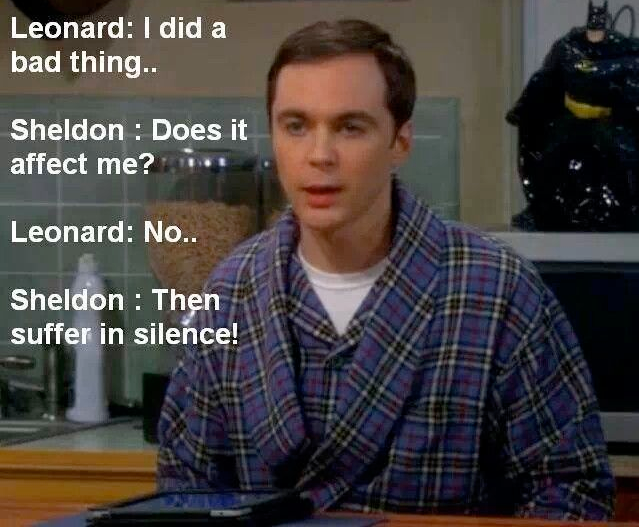 [Speaker Notes: Just because someone does not display empathetic behavior -- does not mean that they are not empathetic. 
It could be they just do not know how to express their emotions in the way that the public expects.

Some might have impaired nonverbal behaviors in areas such as eye contact, facial expression, posture, and gesture. 

Some might be able to show a theoretical understanding of other people's emotions; however, they might have difficulty acting on this knowledge in fluid, real-life situations.

People can be very unpredictable. Especially when it comes to feelings and emotions.

And some people thrive on predictability, so they stay clear of any contact with people.


====
https://en.wikipedia.org/wiki/Asperger_syndrome

Picture
http://media-cache-ec0.pinimg.com/736x/ae/f8/cc/aef8cc70809223b8f8370db15870e1c5.jpg]
Routine
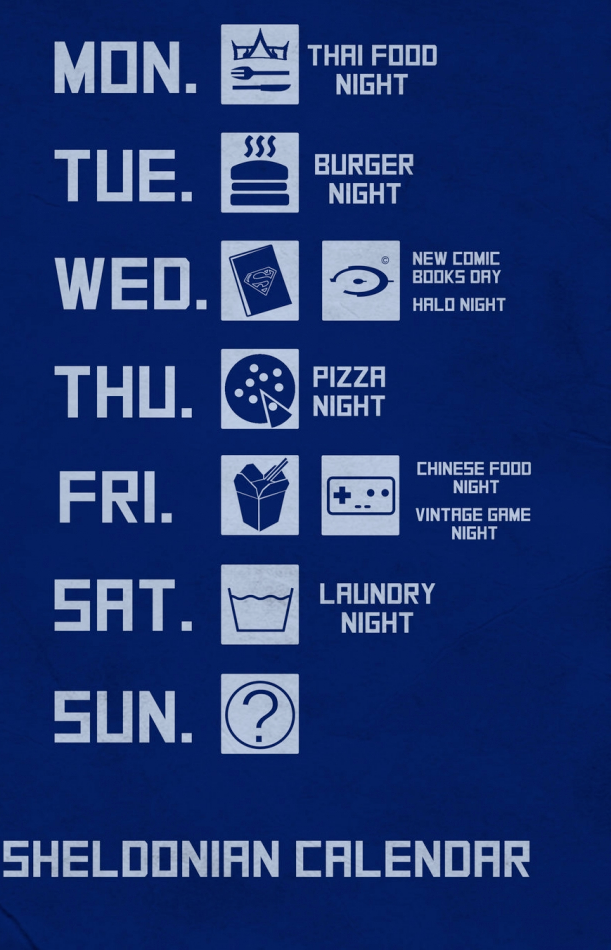 Sense of security in routines
Repetition
Predictable outcomes
Repetition
Food
Repetition
Hobbies
Repetition
[Speaker Notes: Some youth may seek out routine, like a favorite meal or restaurant where they feel at home, --  at peace.

The small routines throughout the day bring a sense of normalcy to an otherwise unpredictable day.

Be aware of youth who may prefer a set routine. 
If you need to move a regular activity to a new date or a new location. 
You need to make sure these youth know in advance, so they can prepare.  
Even moved furniture can be a problem. 

Though adding a little variety can spice up a program, some folks count on their sense of normalcy.

Several times a week I will have a ham sub at Subway. It’s my way of finding solace in an otherwise hectic week.  
It’s not the best sandwich in the world, but it is something I can count on being a consistent, predictable experience.  
I try to go after the big lunch rush when it is a little quieter - with less distractions.  

Recently, my regular Subway moved the restaurant across the street to a new location. It took a while, but I am finally used to it.  -- Well, that was years ago, -- and I am still talking about it.

While on the topic of self-disclosure, -- the cereal I have eaten for breakfast for the last 35 years was discontinued two years ago.  I’ve estimated that I have eaten over 5,000 boxes of this same cereal.  I've found a generic substitute, -- but it is not the same. --  It is different.

It is harder for me to start my day without my familiar routine.
It might take me the next fifty years, -- but I will get over it.  -- Someday --- Maybe  (;-)


====

Food schedule
https://s-media-cache-ak0.pinimg.com/originals/8b/ed/2a/8bed2ae0ffd94268cf2d20bfdddacb38.jpg]
Change
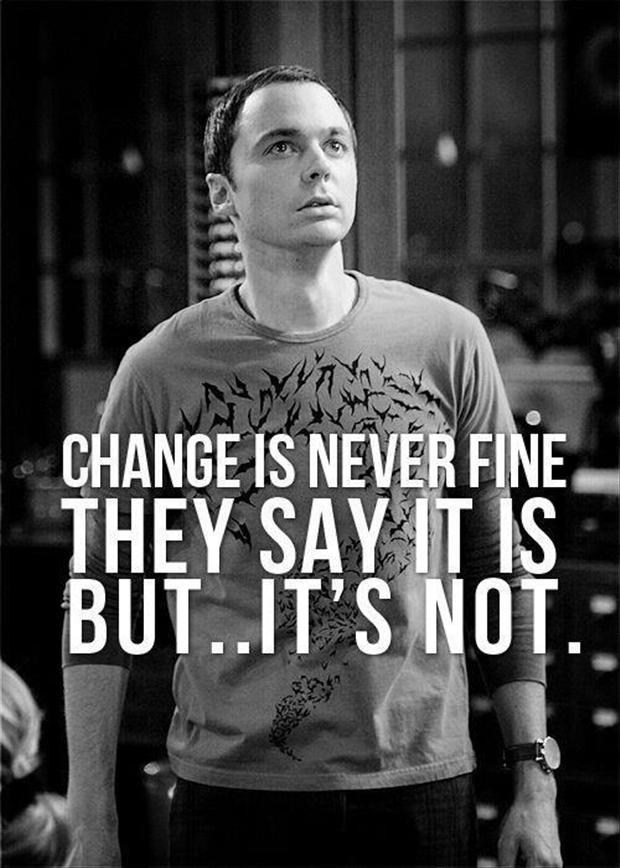 Develop trust
Provide a safe environment
No surprises
What’s the lifeline?
[Speaker Notes: I always say I don’t like change, -- because it jingles in my pocket when I walk. (;-)

I don’t like change, because I like knowing that things are the way they are. 
I like a predictable world. 

Unfortunately, the world is in a state of flux with constant changes. 

The only thing that is truly constant in the world -- is Change.

In order to accept change -- we first need to trust the person who is leading us to the change.

You have to first gain the trust of the youth with whom you are working -- before you can expect them to try anything new.

Sheldon finds comfort in his orderly, predictable world.  When change occurs, it takes him time to alter his standard routines.

Provide a safe environment in which to assimilate. 
Explain everything up front, so there will be no surprises.

-- But some folks like surprises. -- Even Sheldon likes the surprise endings to sci-fi movies and comic books. 
But those are not surprises that directly impact his daily life.


=====

http://thumbpress.com/wp-content/uploads/2013/04/Funny-Big-Bang-Theory-Pictures-Sheldon-Cooper-Quotes.jpg]
Change
What’s the lifeline?
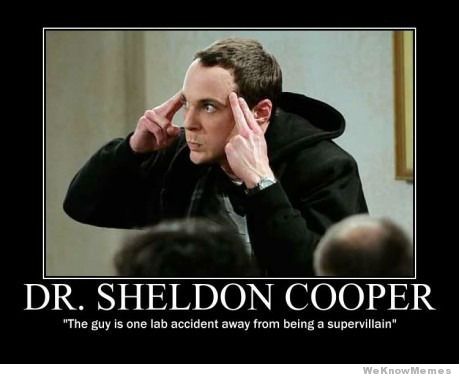 [Speaker Notes: Some folks need a lifeline.

A lifeline could be a hand signal, a facial expression, or a special word like “stop” that indicates that the person is ready to stop trying the new activity. 
Always reassure that we will try it again later. 

Do not let this be the end. 
Always leave it open for an opportunity to try again.

I will find a replacement cereal, -- and I will like it.  

It’s just going to take lots of time to embrace it as part of my regular routine.

=====

http://thumbpress.com/wp-content/uploads/2013/04/Funny-Big-Bang-Theory-Pictures-Sheldon-Cooper-Quotes.jpg]
Rule Followers
Some always follow the rules
Abstract situations are difficult
People are unpredictable
Not in trouble with the law
Gullible
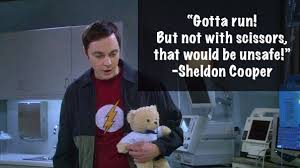 [Speaker Notes: Wouldn’t it be great if everyone wanted to follow the rules?

Some always seem to follow the rules. 
In fact, in a new or stressful situation, they might ask “what do I do?” Because they do not want to do it wrong.

Abstract situations, where there are no defined procedures, are hard for some people.
You might help the youth see the abstract situation as a problem to solve. 

But, people can make the problem harder, since people are not concrete and are often unpredictable.  
(You people drive me crazy some times!)

These kind of youth will typically will not run afoul of the law, unless they are in a situation where they are misunderstood.

Make sure your youth are familiar with the common societal traps and know the legal consequences.

Some people are really gullible, and the bad kids might try to get them in trouble by convincing them it is the right thing to do.

Don’t assume that everyone has received the same “right verses wrong” speech from their parents.
You might be the one who helps them to see the true difference.



=====
http://www.cbs.com/shows/big_bang_theory/photos/1003778/19-reasons-we-wish-we-were-best-friends-with-sheldon-cooper/78686/]
Failure
Afraid to try, because it might end in failure
We must learn from our failures
Failure is normal
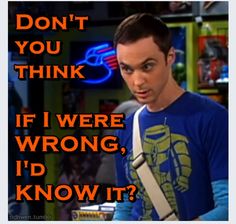 [Speaker Notes: Some folks are afraid of failure. 
They might not want to participate in a new activity until they figure out a way to win or to perform flawlessly.  

Traditional schooling has possibly programmed them to think that everything is graded and the grades mean a lot.  
And the first time you try something - might generate a failing grade that will stay with you for the rest of your life.

Somehow we have to let folks know that the goal of the game is not to win, -- but to have a good time.

Failures in life should be expected. 
Tell them that you don't expect everyone to get it right the first time.

We should learn how to learn from our failures. 
We should accept failure as a normal part of life.

The important thing is how to overcome your failure -- and do better in the future.

Thomas Edison, while trying to invent the electric light bulb, found thousands of ways to create a light bulb that did not work.
We have to focus on the successes -- and learn from the failures.

We should forgive failures and let them know they can try again -- and more importantly, -- 
that whether they succeed or fail – that you still care about them. 



=====
http://www.cbs.com/shows/big_bang_theory/photos/1003778/19-reasons-we-wish-we-were-best-friends-with-sheldon-cooper/78686/

https://www.pinterest.com/pin/261490322086599556/]
Point out Errors
Often quick to point out errors
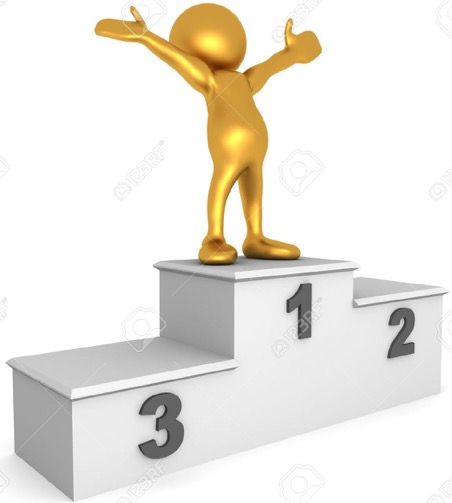 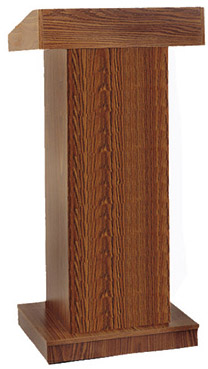 Stand on a Podium
Lecture behind a Lectern
[Speaker Notes: Some may be quick to point out errors.

Not in meanness or a feeling of superiority, they are just pointing out something that is incorrect.

They might correct you in the middle of a speech if you use an improper term.

If you refer to a lectern as a podium, they might be quick to correct you at an inappropriate time.

Or they may go off on a tangent and expound on the etymology of the word podium and 
how it got to where it is now used more incorrectly than correctly by stating that 
you “stand on a podium” and “lecture behind a lectern.” 

When you want to say podium, think about the Podiatrist, the foot doctor. 
In Geek, podion” is the diminutive of the word for foot.
You don't stand on a lectern!

But, I digress.  -- Which for some is normal.  

But at least I got my point across in this little vocabulary lesson. (;-)

And I’ll try not to admonish you in public if I hear you using the wrong term.



====
Lectern
http://ven-rez.com/wp-content/uploads/2012/05/Classic-Lectern.jpg

Podium
http://previews.123rf.com/images/vikkisixx/vikkisixx1108/vikkisixx110800003/10381549-3D-render-of-a-golden-human-figure-on-top-of-a-podium-celebrating-his-achievement-Stock-Photo.jpg]
Redirect
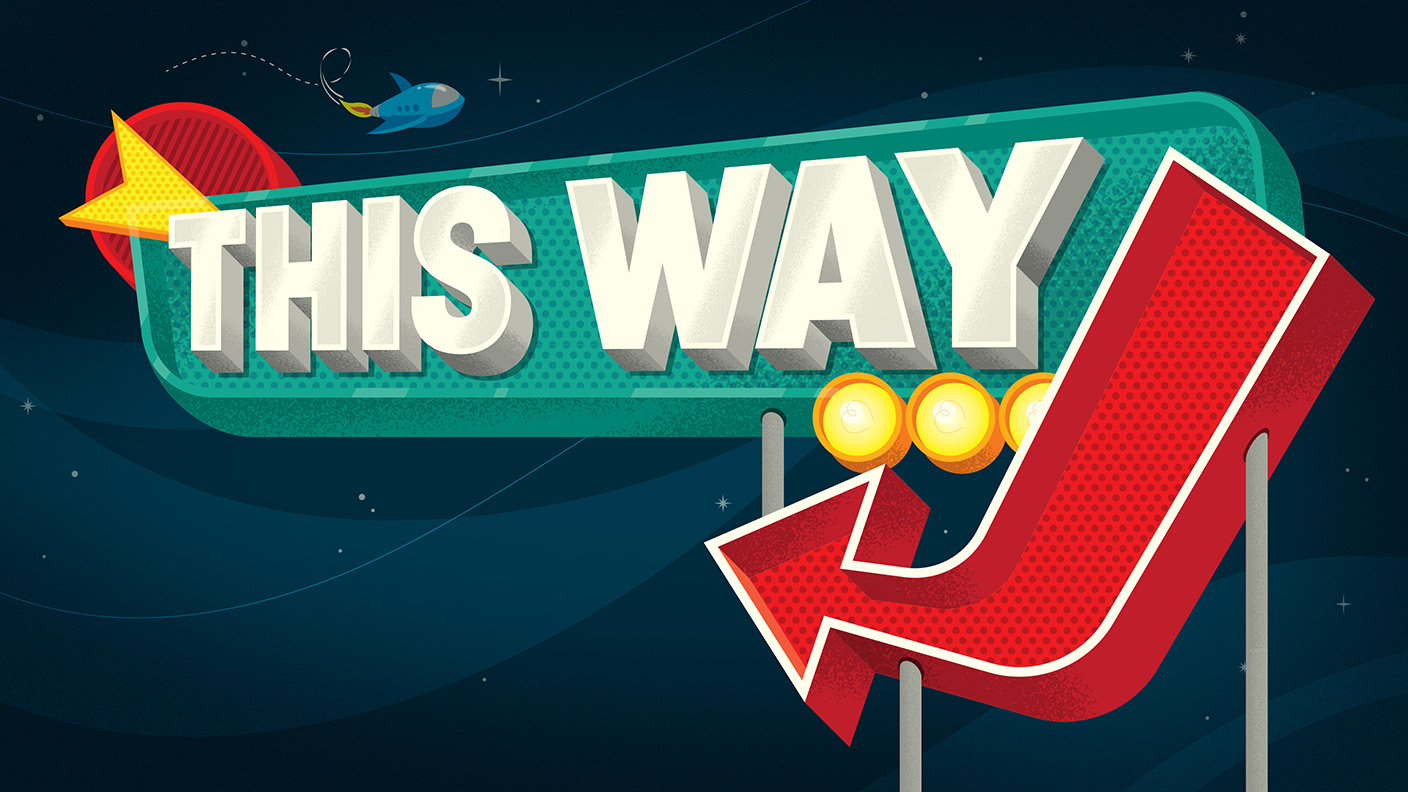 [Speaker Notes: Enough of that. – Let’s redirect.

You can’t just say stop, or say they are wrong.  
A big stop sign does not help someone who cannot stop.  
You can't just stop a speeding train, you have to redirect it.

Some people have to be moving somewhere, in some direction.

Somehow you have to climb into the conversation -- and help get the youth back on track with the current conversation.

Whether someone is going off track in a conversation, or off track in the physical sense, you have to walk along side and join the conversation or walking path first, -- and then gently redirect them back on the preferred path.

Sometimes you need a big sign like this to help redirect. Or you need to find out what motivates this youth and use that to redirect.  

A non-auditory youth may be off on a tangent in a conversation, and you might not know it. 

You might refer to this as day dreaming or just think that the youth is aloof, -- 
but rather -- they might be taking time to process information. 

The important thing here is to walk with them -- until you can redirect them.


====
Graphic
https://helpx.adobe.com/content/dam/help/en/muse/how-to/mobile-redirect-feature_1408x792.jpg]
Slow Going
Yes-No questions can be bad
Information processing time
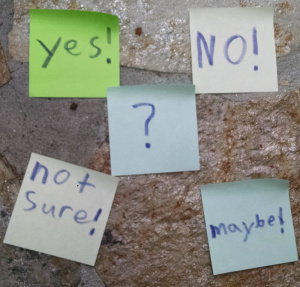 [Speaker Notes: Do not rush into anything.  

Questions that can be answered with yes or no should be avoided.  Anyone who does not have all of the details about an event might automatically say no. 

If you asked me if I wanted to stand up in front of a room full of folks whom I do not know and talk about yes-no questions, -- I'd say no. 

Some folks need time to process the information by themselves and come up with the procedure that works for them

It is better to get them to think awhile -- and ask questions -- rather than immediately committing to an answer.

If the youth is not ready to do something, don’t take no for an answer. 
Let them know that you will keep this open and let them try again later – maybe even years later.

Accept a ‘maybe’ answer, or even an “I’ll think about it.”

They may regret saying NO and feel that, after taking time to further process the information, they have no way to change the no to a yes.  But a “maybe” can always be changed to a “yes.”



====
https://www.autismspeaks.org/blog/2016/03/18/teen-autism-reluctant-drive-should-parent-push

graphic
https://leadertainment.com/2015/10/25/grow-your-business-faster-with-fewer-slow-nos-in-your-sales-pipeline/]
Talk about it
Talk it up
Emphasize the fun
Don’t actually ask if folks want to go, just assume they will without saying that.
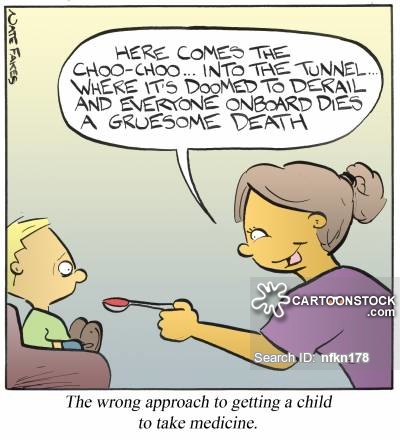 [Speaker Notes: Don't immediately ask if folks want to participate. 

Talk it up first. Make it sound like everyone will have fun.

Make it so the folks want to participate without having to even ask.

Basic sales strategy is to not ask any yes-no questions, but instead talk about the great times the customer will have with the product or service.

“Hey, have you seen these cookies?  Just look at those huge chocolate chips!  And they are so warm, they just slide down your throat.”  

That kind of statement will do more to sell cookies than just saying “Can I sell you some cookies?”



====
https://www.autismspeaks.org/blog/2016/03/18/teen-autism-reluctant-drive-should-parent-push

graphic
https://www.cartoonstock.com/directory/b/baby_talk.asp]
Language
Verbosity – talks a lot about one thing
Literal interpretations
Struggle with figurative language
Humor, irony, sarcasm
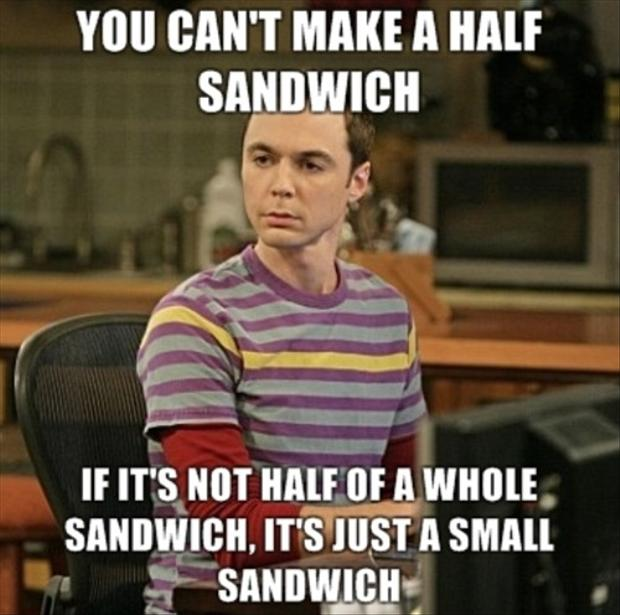 [Speaker Notes: Sometimes folks talk a lot about one subject and never make a point. 
It’s as if they are reading directly from the encyclopedia.

How do you channel the love of a certain topic into the current conversation?

Sheldon will talk on incessantly about trains. 
Knowing that, how can you incorporate trains into your current activity?

Some folks have trouble with literal interpretations of common phrases. 
Like the stock exchange being referred to as a Bear Market.  -- I don’t see any bears!

To “pay an Arm and a Leg” for something.  Is that why some folks are missing arms and legs?

Why would anyone with a broom sweep someone off their feet. -- That’s just wrong!

Why do we drive on a parkway and park on a driveway?  That doesn't make sense.

And why are there no dogs and ponies at a Dog and Pony Show?

Some have trouble understanding the double meaning of words that comes with humor, irony, and sarcasm.  

-- How can you make half a sandwich?


====
https://en.wikipedia.org/wiki/Asperger_syndrome

Picture
http://www.dumpaday.com/wp-content/uploads/2013/01/3-big-bang-theory-sheldon-cooper-quotes1.jpg]
Narrow Subject Preoccupation
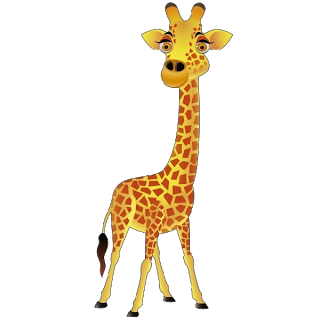 Preoccupation with a narrow subject
Expert at that subject
Talks incessantly about that subject
How to connect that subject with other stuff?
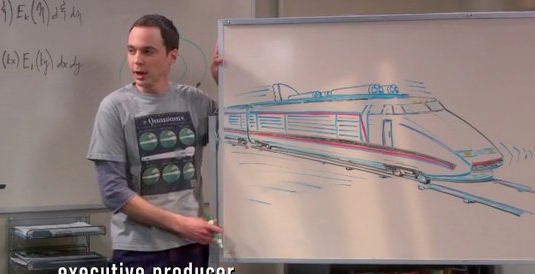 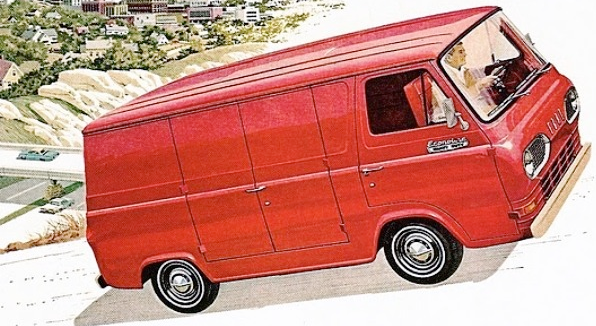 [Speaker Notes: A preoccupation with a single subject.

Sheldon likes trains. 

 I like giraffes and old Econoline vans.

If you find that someone is an expert on an esoteric subject, see how you can relate that subject to what you are trying to do.

How do we relate the youth’s favorite subject to what we are trying to do.


====

Sheldon train Picture
http://pics.imcdb.org/2/614tbbt_000209.jpg

Giraffe
http://giraffe-pictures.clipartonline.net/_/rsrc/1472774620127/home/giraffe-cartoon_clipart_image_10.png?height=320&width=320

Econoline
http://www.falconclub.com/reference/65/65-econoline.jpg]
Personal Spot (Home Base)
Where do I sit? 
Where do I stand?
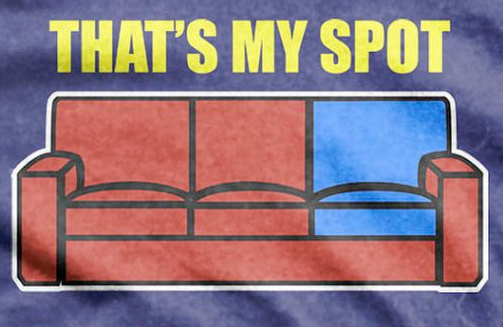 [Speaker Notes: Sheldon Cooper has a personal “spot” on the couch where he always sits.  
The TV show over dramatizes this a bit, -- but the reality is that having a personal spot or a home base is important for some.  
The spot will be different for each location, but there will always be some place to act as a home base.

When the environment is over stimulating, or the situation gets stressful, the person knows they have a spot where they can go and feel comfortable.

If someone asks where to sit for a new situation or activity, the correct answer might not be “just sit anywhere?”  
You could start with that, which allows most of the folks to take a place, but for those who seem confused, you could then ask if you can help them find a place to sit.  

Wherever it is, that will be their home base throughout the duration of the activity or the duration of being in that particular location.

When taking a group into a new location, look for the folks standing near the door looking to pick out their spot. 
Some may need help with this.

In an unstructured social situation where there is no planned agenda, or at meal times,  --  
when things get stressful, -- they need to know that there is a safe place to which to return.

How do you help others understand that this person could be hopelessly lost if someone else is sitting in their spot?

Helping others to understand the situation -- without criticizing the person.

Does everyone have some kind of disability, where they can relate that theirs is different -- but just as important?

====

Couch graphic
https://s-media-cache-ak0.pinimg.com/564x/c0/bc/0f/c0bc0f4362e613003725c523db679f98.jpg]
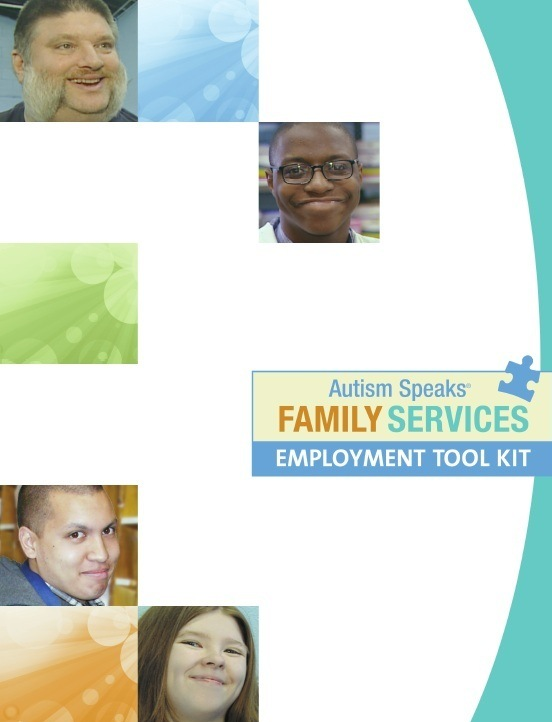 [Speaker Notes: Autism Speaks is a great organization that has lots of materials about working with folks who exhibit the traits we have been discussing.

I am not saying that you need to diagnose the youth with whom you are working, but if they exhibit some traits of autism, like we have been talking about today, you might find some helpful hints on their website.

Their Employment Toolkit might help you get some youth on the road to a job.  
I have included the web link in the notes section under the slide.

They also have a separate guide for the parents as well as another guide just for the employers.  The employer handbook might help if you are trying to place a hard-to-place youth in work-based learning.

Even if the youth exhibits just one of the traits we have been discussing and do not have Autism, you still might find some useful information here.

This toolkit has lots of information about getting employment that really could apply to anyone.  Check it out.


===

Autism Speaks Employment Toolkit
https://www.autismspeaks.org/family-services/tool-kits/employment]
Questions ?
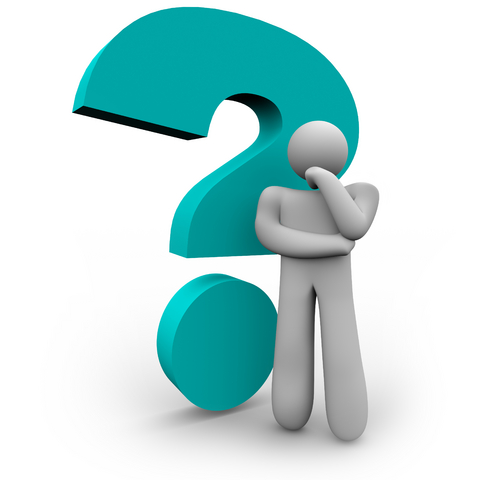 Evaluate this session
Chris Droessler
CTE Coordinator
NC Community Colleges
DroesslerC@NCCommunityColleges.edu
Get the PowerPoint     www.ncperkins.org
[Speaker Notes: Before I conclude the presentation today , I will pause here to see if anyone has any questions. 

I have a few more slides.  But first I want to know if you have any questions.

Usually by this time most of the audience is overwhelmed and just need a break to digest what I’ve said.

Remember that you can download the PowerPoint -- and use it however you can.

Don’t forget to evaluate this session. 
You get to decide if I get to come back next year.

Do we have any questions?]
Differentiation
Everyone is Normal!
[Speaker Notes: The main take-away today is that everyone is different, --
and that is OK.

Some choose to be different, -- and some are born that way.

But they are all “normal.”

As an educator, this is hard, because we are trying to educate en-masse, which is why we group by ability level, -- like separating folks by math ability.

But folks are different, and we have to teach them all differently.

We have to match the learning plan or career pathway to the individual person.  

We all learn differently.

We do not need to label folks, but we do need to be aware when someone is different, has different needs, -- 
and thus we do something different with them to help them succeed.

Some folks take a little longer to learn.

Some folks have a great skill in one area, but lack other, seemingly basic skills.

How can we get everyone ready for a career and a productive life?

We as a society have to stop focusing on our differences -- and start focusing on our similarities.  

Focusing on all of us appreciating the special skills and limitations of each other -- 
and all working together towards a common goal. 

,,,
I may not have given you all the answers today, -- 
but at least I have you thinking about the next time you run into different -- 
and take time to stop and think about what to do next.





====
Picture
https://www.tes.com/lessons/eyvPHjiNWbtHSQ/copy-of-differentiation]
Thanks for listening!
Get the PowerPoint     www.ncperkins.org
Chris Droessler
CTE Coordinator
NC Community Colleges
DroesslerC@NCCommunityColleges.edu
[Speaker Notes: Thanks for Listening]